Intro general a la Norma 17
Estrategias, enfoques e intervenciones claves
Prevención y respuesta a los riesgos de protección infantil

Iniciativas, estructuras, procesos y redes dirigidas y organizadas por miembros comunitarios, incluidos los NNA
Derechos, la seguridad, el crecimiento, el bienestar y la participación

Profundo análisis y mapeo del contexto y de las capacidades y riesgos 
Apoyar las prácticas protectoras 
Influir un cambio de prácticas
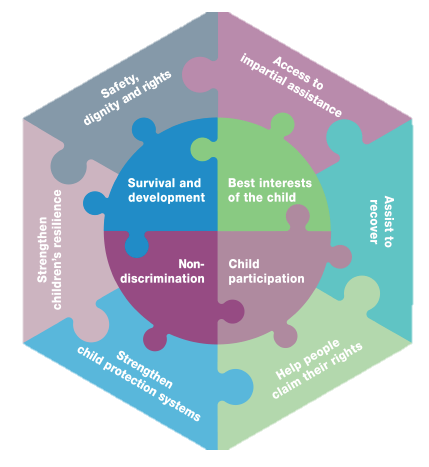 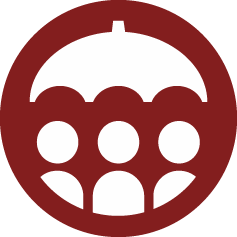 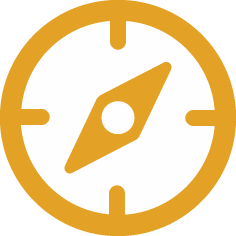 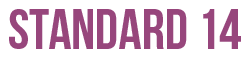 [Speaker Notes: Esta Norma es parte del tercer Bloque de Normas relacionadas con desarrollar estrategias, enfoques e intervenciones claves para prevenir y responder para la Protección de la niñez y adolescencia esbozados en el Pilar 2. Está estructurado en torno al modelo socioecológico y también está alineado con el paquete INSPIRE, cuando corresponde, y se basa en estrategias basadas en la evidencia para prevenir la violencia contra los NNA. De ahí el ICONO en la esquina. El paquete INSPIRE tiene un objetivo similar: estrategias basadas en evidencia para prevenir la violencia contra los NNA. Más información sobre las estrategias de INSPIRE en: http://inspire-strategies.org/ 

DEF: Los enfoques a nivel comunitario ayudan a que los miembros de la comunidad protejan a los NNA y aseguren su derecho a un crecimiento saludable. Los actores humanitarios deben intentar comprender las capacidades comunitarias existentes que promueven los derechos, la seguridad, el crecimiento, el bienestar y la participación de los NNA. Estas incluyen iniciativas, estructuras, procesos y redes dirigidas y organizadas por miembros comunitarios, incluidos los NNA. Los enfoques a nivel comunitario requieren lo siguiente:
 Un conocimiento exhaustivo del contexto;
 Un conocimiento y priorización de las necesidades; y
 Un conocimiento de las prácticas existentes.
-> los actores humanitarios dependen a menudo de enfoques descendentes implementados en la comunidad, pero que no provienen de la comunidad.

Las comunidades juegan un papel importante en la prevención y respuesta a los riesgos que enfrentan los niños, niñas y los adolescentes en contextos humanitarios. Las comunidades se organizan de muchas maneras para proteger a los niños y las niñas, incluidos los y las adolescentes que están en riesgo, pero su capacidad puede verse debilitada en contextos de emergencias, especialmente durante el desplazamiento. 
Tenemos que evitar los modelo “único válido para todos” los casos y mejor basarnos en un profundo análisis y mapeo del contexto
El objetivo es fortalecer y apoyar las prácticas que apoyan la protección de los niños e influir un cambio de prácticas que representan un riesgo. 

Iconos: Se Alinea con las Estrategias INSPIRE : Seguridad en el entorno + Normas y valores 
La siguiente información debe leerse con esta norma: Principios y Norma 14: Aplicación de un enfoque socio-ecológico a los programas de Protección de la niñez y adolescencia]
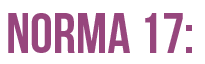 “Los niños y niñas viven en comunidades que promueven su bienestar y previenen el abuso, la negligencia, la explotación y la violencia contra los niños y niñas antes, durante y después de las crisis humanitarias.”
Capacidades, intervenciones y factores de riesgo 
Construir relaciones colaborativas
Procesos comuniatrios y sentido de propriedad
Vínculos con los sistemas formales
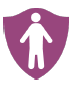 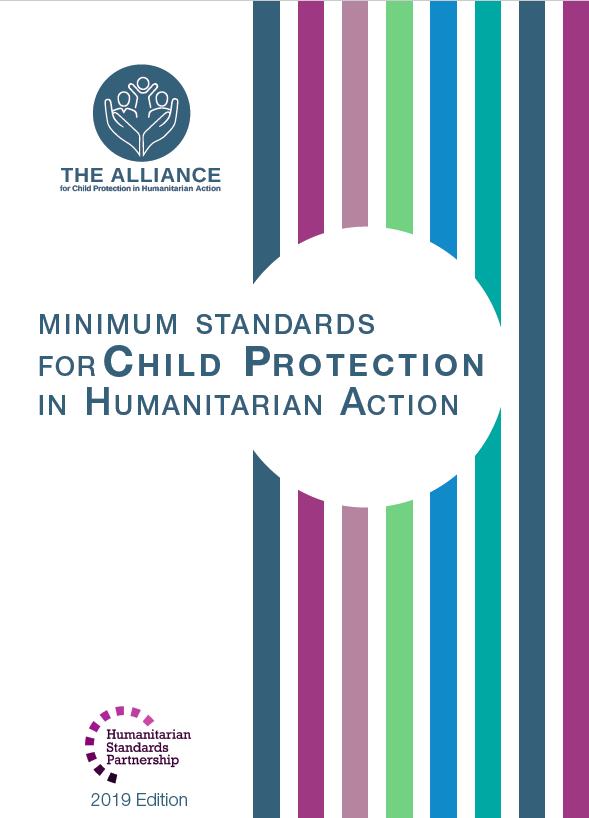 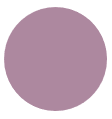 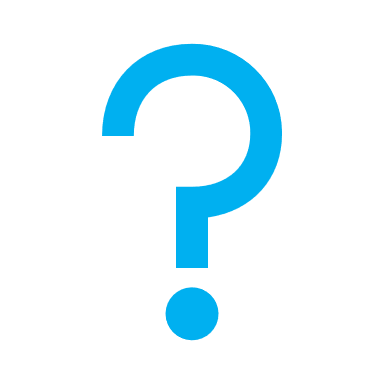 ¿Qué significa "comunidad" para ti?
[Speaker Notes: La Norma 17 se lee exactamente así: “Los niños y niñas viven en comunidades que promueven su bienestar y previenen el abuso, la negligencia, la explotación y la violencia contra los niños y niñas antes, durante y después de las crisis humanitarias.” 

Tema de debate: ¿Qué significa "comunidad" para ti? 
Discutir las concepciones y la comprensión de la comunidad local y contextualizada. Si es necesario, complemente las respuestas con lo siguiente 
-> La Alianza tiene un documento que proporciona una lista de términos comunes relacionados con la protección infantil basada en la comunidad (CBCP por su sigla en inglés) - y sus definiciones -, con la intención de mostrar la evolución de las definiciones en torno a CBCP. Los términos incluyen 
child welfare workforce
basado en la comunidad 
protección de la niñez y adolescencia basada en la comunidad 
impulsado por la comunidad 
sistema formal de protección de la niñez y adolescencia
sistema informal de protección de la niñez y adolescencia
estructuras familiares y de cuidado (alternativo)
fuerza laboral / trabajadores de servicios sociales de la niñez y adolescencia

En ese documento, podemos leer que Comunidad se define geográficamente, por un grupo de personas que interactúan y que viven en las proximidades de un lugar en particular, como una aldea o un vecindario urbano. Con frecuencia consta de múltiples subgrupos que difieren según la religión, el estatus socioeconómico y el origen étnico, y algunos grupos pueden ejercer mucho más poder e influencia que otros. 
Quiere leer màs? https://alliancecpha.org/en/system/tdf/library/attachments/terminology_and_definitions_reference_list_lowres_0.pdf?file=1&type=node&id=33504

Tenemos que tomar en cuenta los comportamientos, normas y sistemas de creencias que fortalecen o debilitan la Protección de la niñez y adolescencia, así como capacidades, intervenciones y factores de riesgo de la Protección de la niñez y adolescencia existentes a nivel comunitario, para minimizar cualquier riesgo identificado y abordar (a) las normas sociales, de género y de poder negativas y (b) las prácticas comunitarias dañinas para los NNA.
Construir relaciones con organizaciones locales de la sociedad civil, dirigentes religiosos y tradicionales y otros miembros comunitarios influyentes a fin de controlar y apoyar a los NNA y las familias en riesgo.
Los organismos externos deben evitar la incorporación de procesos, conceptos, estructuras o grupos desconocidos que puedan debilitar los recursos existentes e introducir enfoques no sostenibles y culturalmente insensibles, y mejor deben basarse en los recursos comunitarios y el compromiso con los NNA. Los enfoques comunitarios son más eficaces y sostenibles cuando las comunidades los ven como una forma de cumplir con su responsabilidad colectiva respecto a los NNA.
Cuando proceda, deben respaldarse los vínculos comunitarios con los sistemas formales de Protección de la niñez y adolescencia (policía, trabajadores sociales, trabajadores sanitarios, servicios de bienestar infantil, servicios educativos, servicios de salud sexual y reproductiva, sistema de justicia juvenil, servicios de salud mental, etc.)]
Participación de la comunidad
Priorizar los problemas
Proponer soluciones
Movilizar recursos.
Promover enfoques culturalmente sensibles
Representación & inclusión
Recursos financieros o materiales 
Fortalecimiento de las capacidades
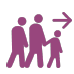 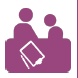 [Speaker Notes: Los organismos deben trabajar con diversos miembros de la comunidad y tomarse su tiempo para permitir que la comunidad realice lo siguiente:
- Priorizar los problemas;
- Proponer soluciones; y
- Movilizar recursos.
Tenemos que promover enfoques culturalmente sensibles en conformidad con las normas internacionales del derecho y de los derechos humanos.
Representación & inclusión: 
Los organismos externos deben entender las dinámicas locales que rodean la participación de NNA en los procesos comunitarios con el fin de prevenir riesgos potenciales y facilitarla participación segura, voluntaria y significativa de los NNA. La participación debe incluir los derechos de todos los NNA en riesgo de discriminación y ser sensible a ellos.
Se debe asegurar que no se causan daños a ninguna persona o grupo, especialmente a aquellos con mayor riesgo de discriminación
Considerar cómo acomodar a los refugiados, desplazados internos, apátridas u otros no nacionales y remitir los NNA que están en riesgo a la gestión de casos. [ iconos de refugiados & gestion de casos ]

Sin embargo, existen pruebas que demuestran que la introducción de grandes cantidades de recursos financieros o materiales (incluidos los pagos a personas por su participación en las actividades) puede socavar el sentido de propiedad de la comunidad y limitar la sostenibilidad. Se pueden hacer excepciones con aportes pequeños que se proporcionen a cambio de llevar a cabo responsabilidades acordadas (como, por ejemplo, crédito telefónico, libretas, refrescos o uniformes), que se dan a cambio de realizar las responsabilidades acordadas. Merece la pena considerar el apoyo financiero para llevar a cabo iniciativas de toda la comunidad en lugar de asignar recursos a personas individuales.
El fortalecimiento de las capacidades debe ser inclusivo, accesible y apropiado en función del género, la edad, la cultura y el desarrollo. Tenemos que utilizar métodos participativos para aprovechar los conocimientos locales de los conceptos de Protección de la niñez y adolescencia y para asegurar una inclusión genuina. Y también incluir a diversos representantes, no solo a los miembros comunitarios más poderosos o influyentes.]